Round One AIES Cognitive Interview Findings
Rebecca Keegan, Economic Statistical Methods Division
Aryn Hernandez (ESMD)
Kristin Stettler (ESMD)
December 9, 2021
The Census Bureau has reviewed this presentation for unauthorized disclosure of confidential information and has approved the disclosure avoidance practices applied.  (Approval ID: CBDRB-FY23-ESMD011-002) The views expressed in this presentation are those of the presenter and not those of the U.S. Census Bureau.
Cognitive Interviewing Methodology
What is Cognitive Interviewing?
A methodology used to test and improve survey questions by asking participants open-ended questions. Cognitive testing ensures that survey questions successfully capture the intent of the questions and, at the same time, make sense to respondents.
Do respondents understand the questions? 
Can they provide accurate answers? 
What is the burden associated with obtaining the data?
---
2
Cognitive Interviewing Methodology
Cognitive Interviewing for AIES
For this research cognitive testing will be more of an investigation of respondent process, rather than the typical function of cognitive testing which is usually to test the questions themselves.
Through previous research we already have a good sense of how respondents interact with the survey questions and content of the annuals. 
Especially in round one, the research is more geared towards understanding how the groupings of the modules and various parts of the survey work together in a holistic sense, and to understand if changes are needed in this sense.
3
Cognitive Interviewing Methodology
Methods:
Respondents are recruited over email and are able to self-schedule themselves via Qualtrics. 
Hour long interview conducted over Teams. 
Participants view a handful of mockups and listings of topics designed to give respondents an overview of each module and the survey at large. 
 Respondents are asked about their record keeping practices and preferences for reporting (e.g., spreadsheet or not).
4
Cognitive Interviewing Methodology
Primary research questions:
Understand respondents’ preferences regarding organization of the modules and their content
How do the modules relate in a holistic sense?
Understand how the module topics align with respondents’ record keeping practices
Investigate further the relationship between company and establishment record keeping practices 
Learn about respondents’ strategies for compiling the data for the questionnaire, with an eye towards identifying difficulties and mismatches between recorded and requested data, along with how those mismatches are resolved
Assess the capabilities and preferences of respondents answering via spreadsheet upload
Assess how a reporting change like this might affect respondent burden
Linkage not just between the modules but back to the consolidated figures (totals)
5
Demographics
Respondent Characteristics:
18 interviews conducted
Respondents were selected if they represent companies selected in at least two Census Bureau annual surveys (e.g. ARTS, AWTS, SAS, ASM and ACES)
Conducted interviews with companies across multiple sectors such as: Construction, Wholesale, Trade Retail Trade, Manufacturing and Accommodation and Food Services.
Generally, from larger more “complex” companies
Job Titles

Financial Planning and Analysis Manager
Manager of Corporate Finance for U.S. Operations,
Manager of External Financial Reporting
Manager of Finance Reporting
Manager of Financial Planning and Analysis
Manager of Regulatory Reporting
Senior Corporate Paralegal,
Staff Accountant
Tax Accountant
Tax Analyst
Tax Manager
Treasurer
6
Findings
Overview 
Reporting Options
Question Content: Location ID & Primary Business Activity 
NAICS & Company Summary Page
Module 2
Module 3
Take Aways
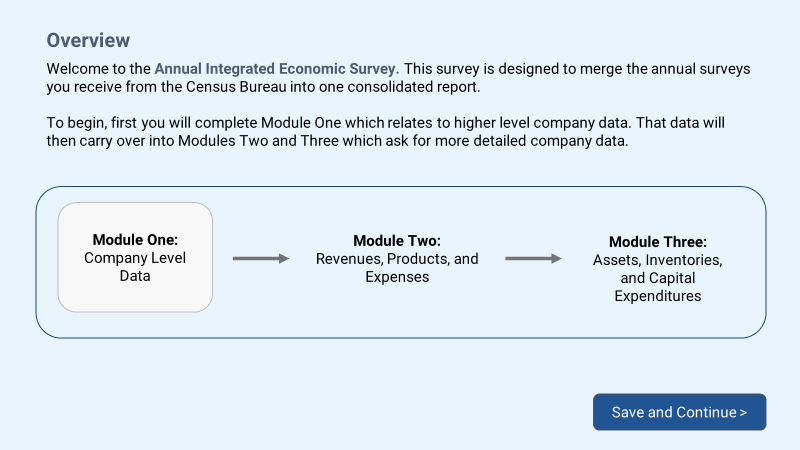 8
Overview
Overview
Seemed clear, R’s thought the overview page gave them a good idea of what to expect from the survey

Interpreting “Company-Level Data”
Generally well understood, many R’s interpreted this to include the “nature of the company”, “basic hierarchy” or “call report like address etc.” 
Some assumed it would include “how many owners- public or private; how many employees you have.”
“Company-Wide Data” was seen as synonymous, some had a slight preference to this.
Access to Data
R’s will have access to company-level data. The data may be stored in various places. Often accounting data is separate from payroll, and/or employee count.
9
Choose Reporting Method
Please review your options below and choose a reporting method for this module.
You may change to a different option later.

## total locations have been identified for your company.
View Module One Questions as PDF
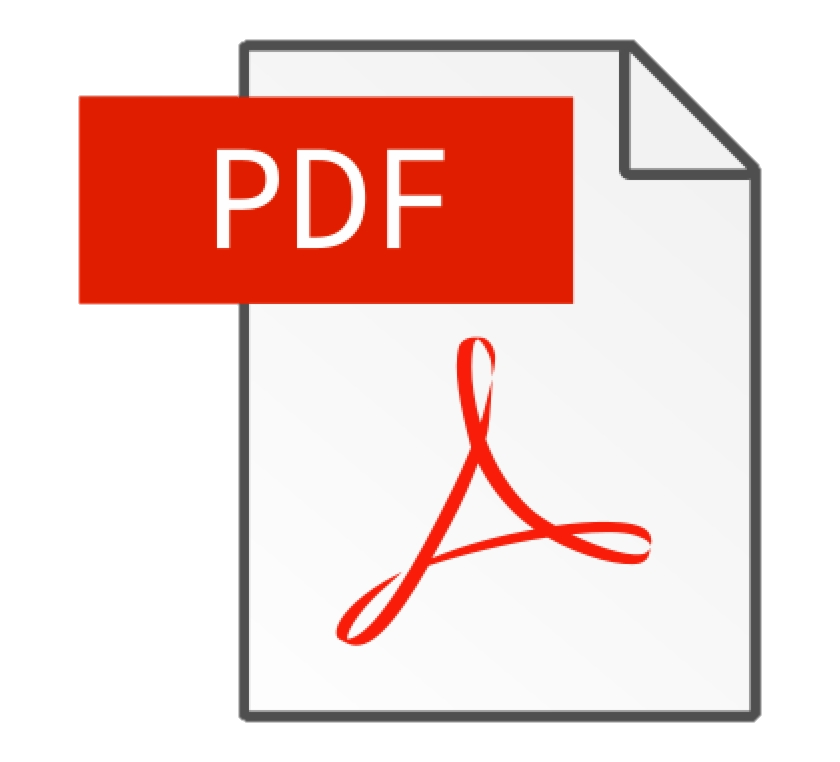 Consolidated Spreadsheet Reporting
Recommended if you have more than 5 locations to report for
Download a spreadsheet template containing all selected locations for your company.
This option will allow you to answer the questions for Module One on a spreadsheet template that you will then upload
Start
Individual Reporting
Recommended if you have 5 or less locations to report for
This option will allow you to answer the questions for Module One on a page-by-page basis
Start
Reporting Options
Thoughts on instructions
Some had questions as to what “locations” entails, and wanted more detail as to what kind of locations were going to be asked about
“Locations meaning what? manufacturing? Admin? Some aren't active. Maybe say what KIND of locations, or OPERATIONAL locations”
Some R’s mentioned appreciating the note that they can change decision if you need to
Need to include a note about whether data would be lost after changing paths
Several mentioned the recommendations being useful 
The PDF link was mentioned multiple times as a feature they would use. 

Preference towards spreadsheet for almost all: 
R’s often wondered if you need to fill out 400 rows if they have 400 locations
11
Question Content: Location ID
Instructions
It was unclear to some R’s whether the Location ID is something to be matched to a Census code, or whether it is internal. Some wondered if this would be assigned to them.
Be clear in instructions state that this can be a nickname that is a meaningful identifier to you, or the ID you refer to each location as. Note that they can change a prefilled cell to their own preferred nickname.
Location ID: The internal identifier or ID for this location. Maximum length is 12 characters
Accessibility:
Accessible to all. Note contracting agencies may not structure records by location.  
Terminology: ‘Location’ versus ‘Establishment’  
Many R’s felt ‘location’ is more colloquial whereas establishment evokes something more formal/legal. There was a general preference for ‘location’.
“In my head they're the same. Maybe location is a simple word ESTAB is more fancy like legally? I prefer location it's a simple word ‘establishment’ has legal implications.”
“Location is more plain. We use term ‘location’”. 
”
12
Question Content: Location ID
Location ID as proper indicator in Mods 2 & 3: 
Most R’s stated that the location ID alone would be sufficient identifier, but that providing the location ID in  addition to the address would leave no room for confusion
“Location ID is clear- straightforward. I know what to input, we have NUMBERED each location. Really meaningful in [company] basically go by that SOLEY in case you need a second reference also use the address. Some places might use that same ID for offsite showroom”
Prefilling Information:
Respondents anticipated having their addresses and locations ID’s prefilled, if the information was available. 
“Prefilled saves time”
13
Question Content: Primary Business Activities
Familiarity with NAICS 
There is variability. Some R’s know their industry and NAICS code off the top of their head, others will need to look it up.
One person who recently had to look up the code said the process was arduous
The broader the NAICS category (2 digit versus 4) the more confident the R will feel in their response. “Familiar, not sure what our designation is, would have to look it up. Food manufacturing [is the] broad category, then there’s a bakery”
Respondents do not consistently accurately differentiate between ‘sector’ and ‘industry’ as terms. 
“Industry is larger scope than sector which is subset.” ; “I think they’re the same. Sector more your government terminology, but industry is more conversational. Without example we assume it's the same. We do not think those are different.”
For most R’s there will be little to no variation between establishment level industry codes, but the more detail required , the more difficult it will be for the respondent to provide, i.e., retail is simple but the kind of retail which may vary by establishment is more difficult.
14
Company Summary
Click each button below to view your locations which have been categorized by sector. Note some of the establishments listed below may have overlapping sector activities. For the purposes of this survey, only one sector is assigned.
Total Establishments: 18
View Retail Locations  (6)
View Service Locations (10)
View Wholesale Locations  (2)
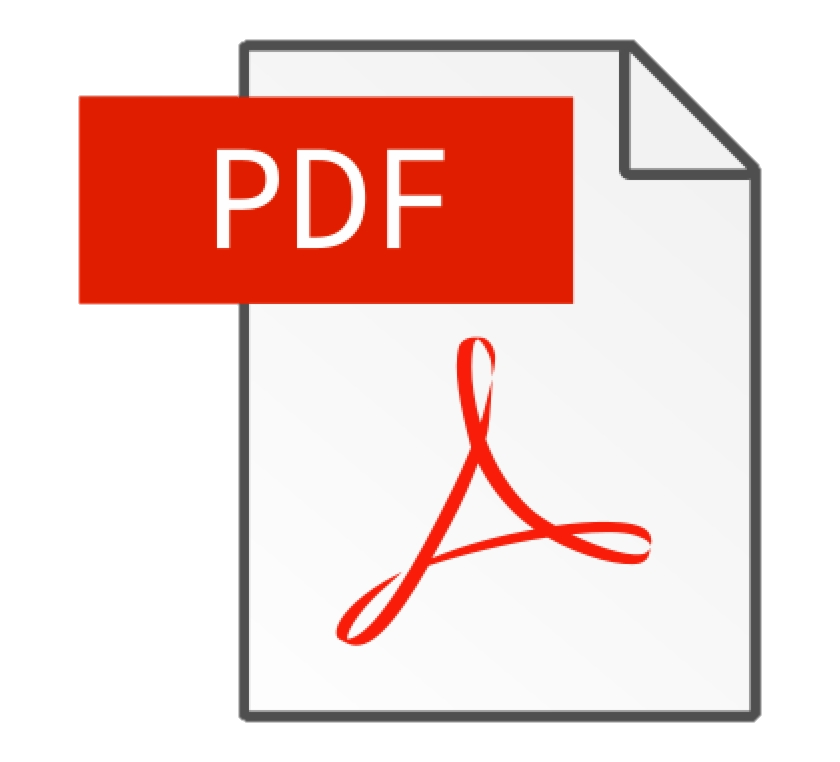 View as PDF
Download Spreadsheet of all locations by sector
*Fictional example
NAICS & Company Summary Page
How to provide the NAICS? 

Write-In 
	While some R’s were comfortable with this, some thought it was “too much freedom”. There was some general concern 	that our systems would not make the correct match based on key words. “I want to make sure I’m doing it right. I don’t 	want to answer it wrong. On your end might not be clear.”

Picklist
	Some did prefer a picklist to write-ins, while others thought write-ins were more “natural”. Respondents may struggle 	between two similar NAICS. Level of industry not clear to people i.e., sector vs industry

Prefill
	By far, the prefill option was preferable to having the respondent select/provide their own codes. One appeal of this 	option is taking the cognitive burden off the respondent, but additionally the burden of manually providing a 	multitude 	of codes. 
     Prefilling also helps eliminate any confusion regarding selecting one primary business activity for an establishment 	that has several activities at the same location
     Many R’s said they would ”break a tie” by selecting the industry that reflected the “nature of the company” at large. 	Others said they would make the decision based on which ever competing description had the higher amount of 	sales attributed to it 
“50/50 I face that question all the time. We may have more retail revenue at one location but we label it to be WHOLESALE to be CONSISTENT with our NAICS. and it's the NATURE OF THE COMPANY. ”
16
Module 2
Groupings Thoughts
In general R’s felt that the topics were well aligned and would be accessible in their records.
Some respondents stated that  pulling for establishment level data may be easier than at some other level such as state or industry. 
Some exceptions included: 
Some concern over data related to e-commerce some companies do not maintain this data in an easily accessible way
E-commerce as a concept can be difficult without clear instructions/examples 
What level of detail for sales/receipts they would need to pull at the establishment level . Some R’s were concerned about the actual quantity of data they would need to pull 
“to pull those reports, they're like a gigabyte”. 
Potential overlap between accounting topics (would ‘detailed sales’ include electronic sales previously reported? Are sales and revenue treated differently?)
Some were unfamiliar with unfilled orders 
Contracting agencies sometime do not maintain their records by location making this task difficult. One R mentioned to gather data by location she would need to reach out to each establishment.
17
Module 3
Grouping Thoughts
R’s seemed to think that the topics made sense together
There is variation regarding whether or not the topics will be stored in one system/report, but R’s seemed to think the data would be easily accessible. 
Concern about pulling data at the establishment level for a multitude of companies was brought up again
“This is like a balance sheet- is this for company or location based? [A couple hundred] balance sheets would need to run a lot of reports for each location”
R&D data is often stored separately or may require reaching out to locations
Several R’s had questions about robotics because they can be a confusing concept. Some mentioned they would need to reach out to individual locations to learn more.
18
Take Aways
Overall, participants seemed enthused by the idea of merging the annual surveys. 
Many mentioned that it seemed like a “good idea”. The general flow of the modules seemed to make sense to them.

Totals from Mod One
Several R’s liked the idea of providing the totals from Mod one. The consistent question was if there would be guidance as to whether their detailed accounts should add up to those totals or not. 
“Difficult to reconcile there could be variance for different reasons. gross receipt for each location might not add up to consolidated. “
“Mod one would be great to refer back to - what you're reporting on a detail, scales back to totals- like quality check. Tell us if you want it to match back- if it doesn't match they can go back and adjust so it matches. As accountant like it to match.”
19
Take Aways
Burden
Burden was generally anticipated to be about the same in terms of pulling/collecting data. But the time savings would be in terms of lack of redundancy between previously separated surveys.
Another person mentioned that it was coordinating the various responses to the surveys that arrived at numerous locations and with different due dates 
For many, annual data is much easier to pull than quarterly. 
“pay by quarter time consuming” column M limited information about NEW OWNER we would know it was sold. Anything ANNUAL we can pull much easier than quarterly to pull.
Filter Questions & Skip Logic
Where possible, utilize filter questions & skip Logic. Templates should reflect their answers. This will majorly reduce respondent burden.
R’s sometimes commented that in filling out surveys they have to manually skip past whole sections, such as robotics, or e-commerce.
Prefilling
Participants generally expect that data such as addresses and other consistent data will be prefilled.
20
Take Aways
Spreadsheets
Almost all respondents indicated they would prefer to provide their data via spreadsheet. 
One qualification is that spreadsheets are most useful when there are a multitude of rows (estabs) to fill out data for. For this reason, if Module one does not ask for estab level data, it should only be offered as questions within the instrument. 

Many R’s anticipated utilizing PDFs 
	whether to get a see the questions to make a plan for data collection
	or to email relevant questions to other departments/locations

Delegating Questions
Some respondents thought breaking out Payroll (and potentially employee count)  would make sense
Payroll is often stored separately from other accounting data 
Payroll also tends to be the most sensitive. 
R’s often do not realize that e-corr has a delegate feature and usually report either email specific questions or send a listing of the questions via pdf or excel sheet.
21
Next Steps
Round Two Goals
Further feedback regarding the content of the mods and how they relate.
Should payroll be separated?
Will Mods 2 and 3 need to add up to Mod 1 figures?
How should we present those totals? level figures they reported in Module 1. ​
How to circle back to mod 2’s mod 3. 
Offer R’s clarity about what data items will be collected at establishment level versus 6 digit NAICS level, and how that would relate to difficulty in pulling the data 


Timing

Conduct Round Two Testing  (Dec – Jan)
Conduct Round Three Testing (Jan)
Three total rounds of testing with up to 30 interviews per round.
22
Thank you!
Questions?
Rebecca.Keegan@census.gov
aryn.hernandez@census.gov
kristin.j.stettler@census.gov
23